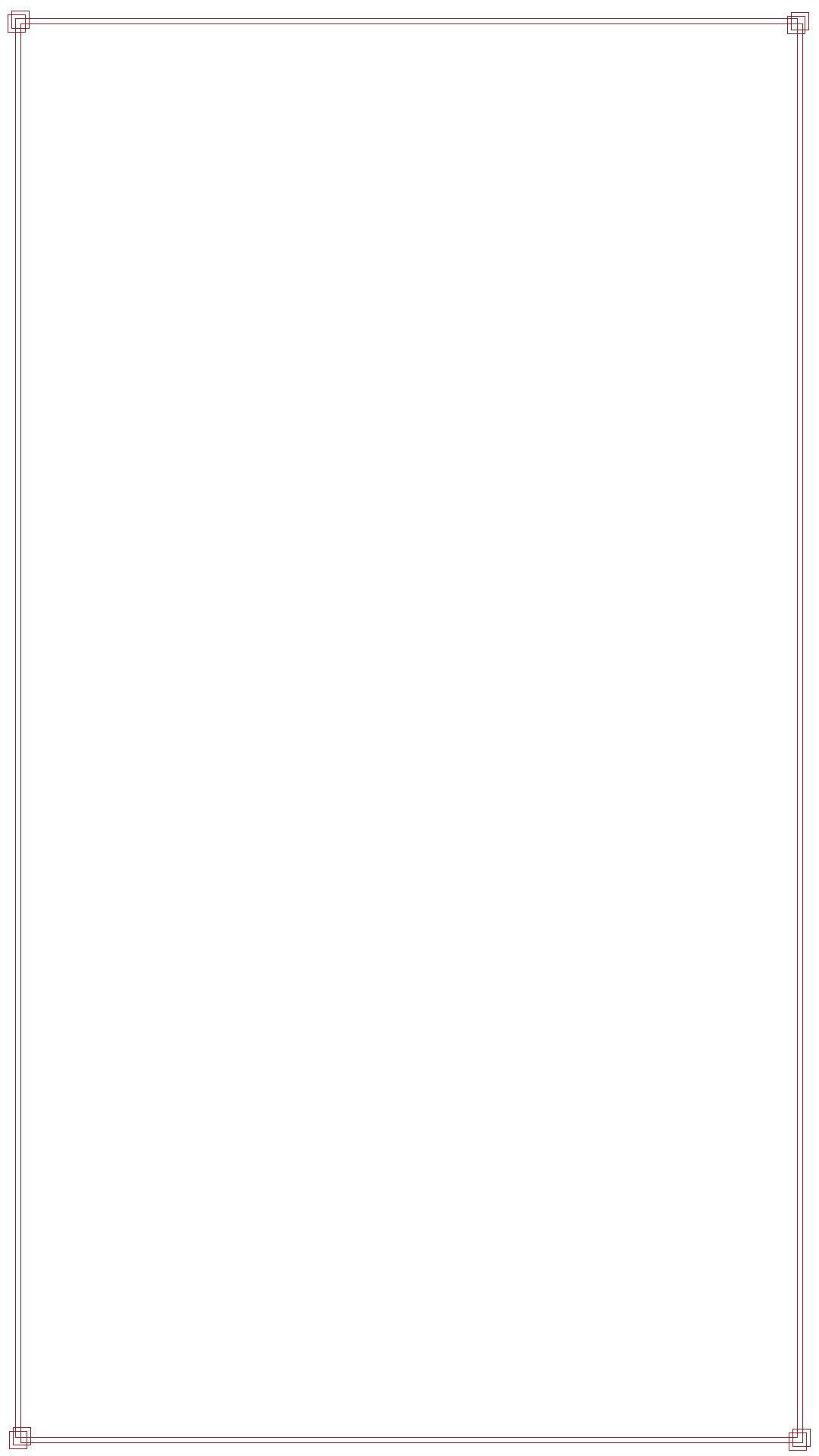 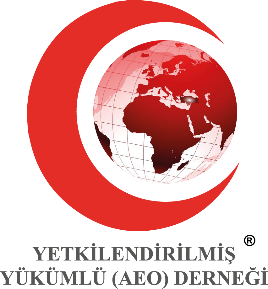 GÜMRÜK VE DIŞ TİCARET MEVZUATI EĞİTİMİ
Yetkilendirilmiş Yükümlü (AEO) Derneği’miz koordinesinde
16.04.2020 Perşembe günü,
 09:30-16:00 saatleri arasında 
            «Gümrük ve Dış Ticaret Mevzuatı Eğitimi» gerçekleşecektir.
Program Akışı

09:00 - 09:30 Hoşgeldiniz / Kokteyl

09:30 -16:00  Gümrük ve Dış Ticaret Mevuzatı Eğitimi
         Gümrük Müşaviri Sn. Mehmet Altay YEGİN

YYS gereklilikleri kapsamında EK-2 soru formunun 5.1.1. maddesine istinaden; Gümrük ve Dış Ticaret Departmanlarında görevli personelinizin Gümrük Temel Eğitimi  alması gerektiğinden Yetkilendirilmiş Yükümlü (AEO) Derneği üyelerine ücretsiz eğitim düzenlenecektir.  
Eğitime İzmir ve Ankara Bölge Müdürlüklerimizden webcast ile katılabilirsiniz. 
Ege Bölge Müdürlüğü:Akçay Cad. No:113-1 Gaziemir İzmir
Ankara Bölge Müdürlüğü:Kavacık Subayevleri Mah. Şehit Ömer Halis Demir Cad. N:99 Keçiören Ankara
LCV: Ceren ÇALIKOĞLU 
cerencalikoglu@yysd.org.tr 
Yer: Ünsped Gümrük Müşavirliği Genel Merkez MHÜ Konferans Salonu 
Lokasyon için WhatsApp : 0533 706 48 92
Mahmutbey Mahallesi 2655 Sokak No: 3 Bağcılar/İstanbul